Partnership Wild and Scenic Rivers
Proposed for Segments of the Nashua, Squannacook & Nissitissit Rivers 

 
Presentation to Partner Communities


Status report: on the work of theNashua River Wild and Scenic Rivers 
Study Committee
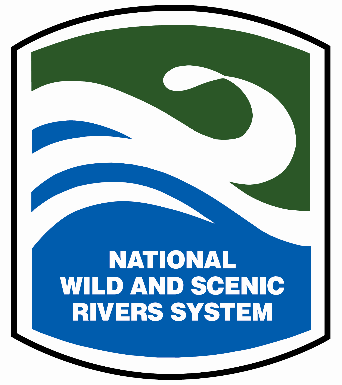 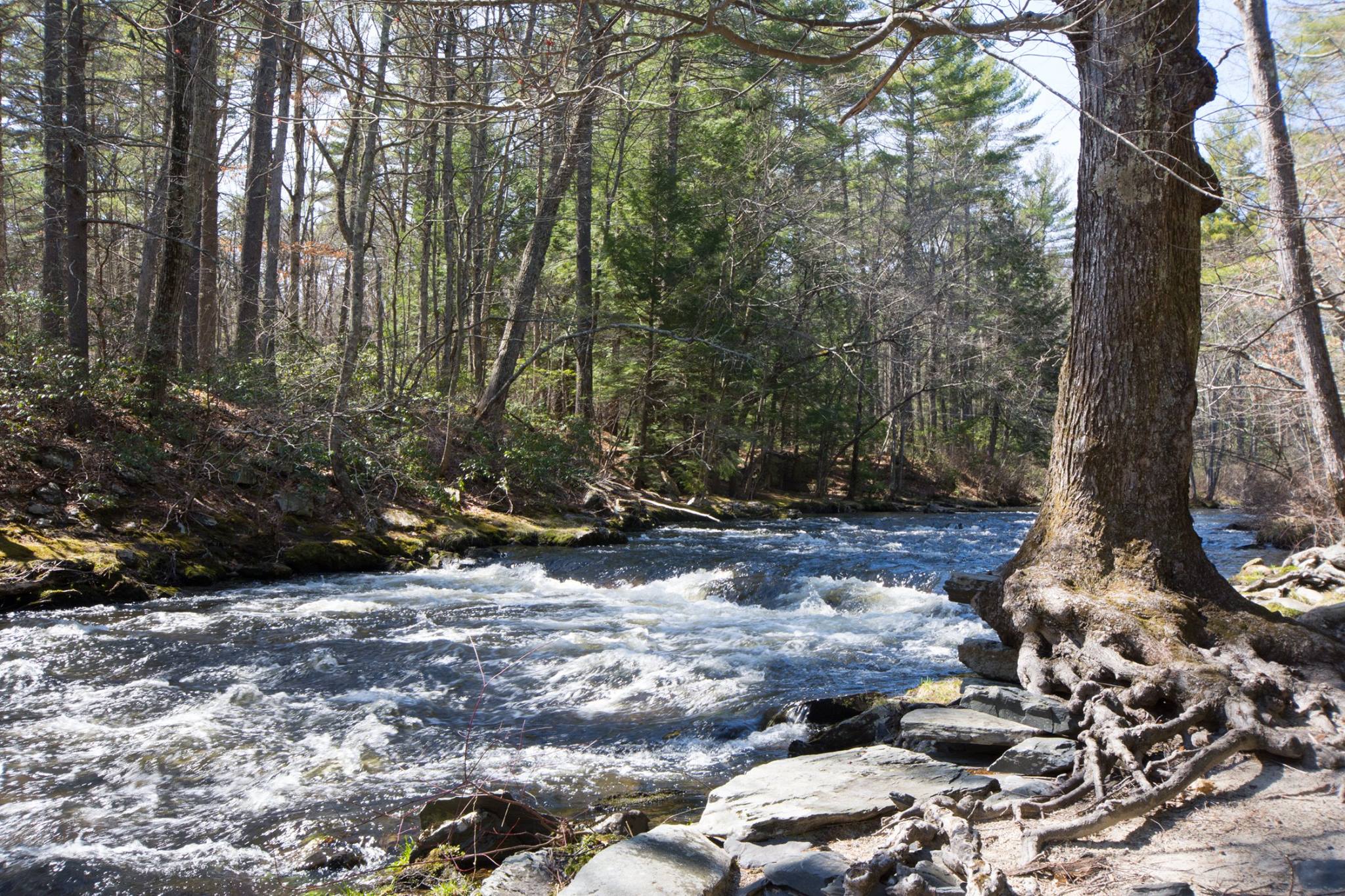 Squannacook River – West Groton
Boards of Selectmen of Ayer, Bolton, Brookline, Dunstable, Groton, Harvard, Hollis, Lancaster, Shirley, Townsend, & Pepperellhave voted to endorse the Study.The Study was authorized by Congress, which Congresswoman Tsongas publically announced in January 2015.
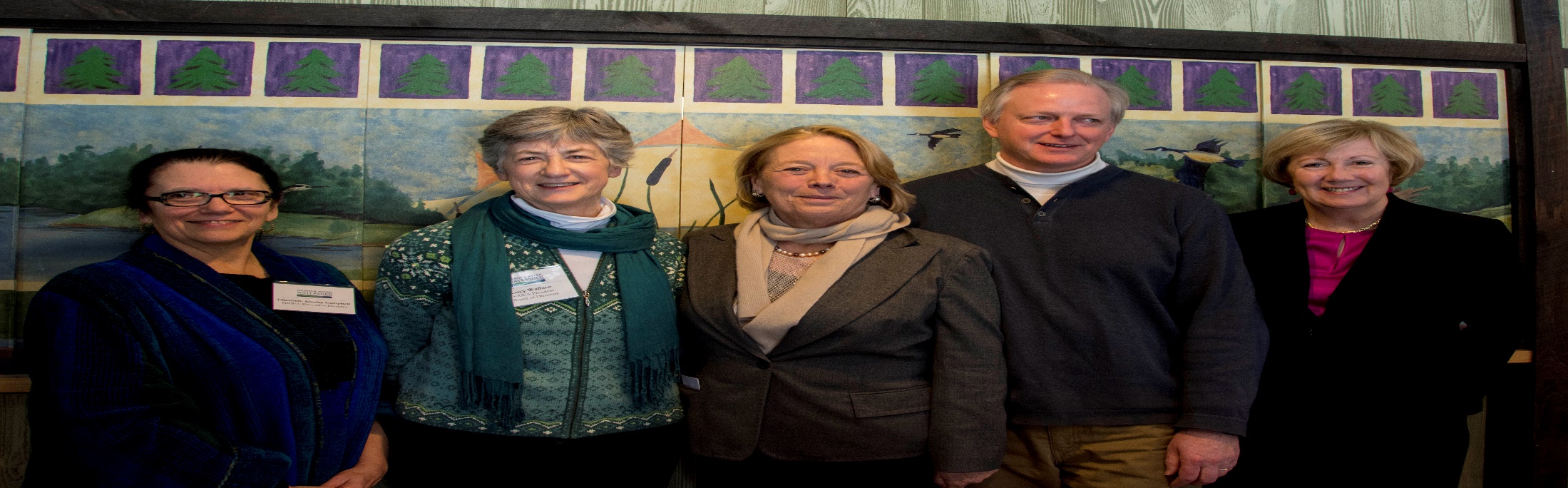 What is a Wild and Scenic River Study?
Congressionally authorized Study to determine whether a river segment is eligible and suitable        for designation.  

Based on 1968 Wild & Scenic Rivers Act to protect and restore the nation’s best rivers. Presently, 170+ rivers designated.

Conducted by Study Committee with much public input; ~3 years to finish Study.

Develops a River Management Plan to protect and restore the outstanding resources of these rivers.
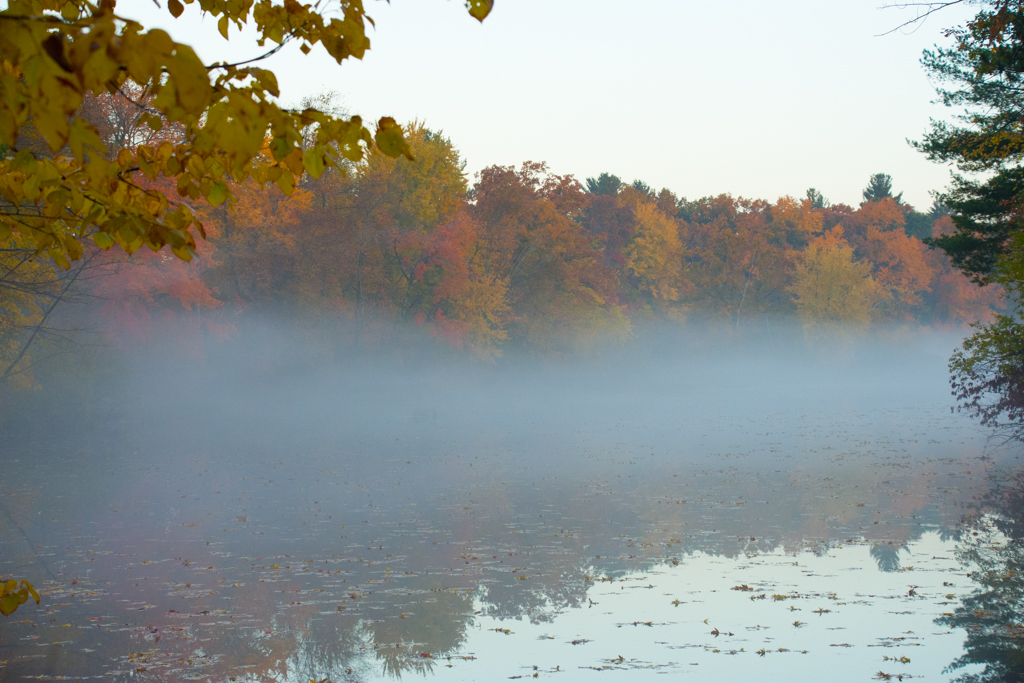 Nashua River - Groton
The Nashua River Study Committee consists of a representative and an alternate appointed by the participating towns’ BoS. 

Current Study Committee members are:

	Ayer		Beth Suedmeyer (rep) & Robert Pontbriand (alt)
	Bolton		Rona Balco (rep) & Rebecca Longvall (alt)
	Brookline	Jordan Bailey (rep) & Drew Kellner (alt)
	Dunstable	Leah Basbanes (rep) & Judy Larter (alt)	
	Groton		Nadia Madden (rep) & Tim Newman (alt)	
	Hollis		LeeAnn Wolff (rep) and Laura Bianco (alt)
	Harvard		Lucy Wallace (rep) 	
	Lancaster	Bill Flynn (rep) & Susan Munyon (alt)		
	Pepperell	Paula Terrasi (rep) & Mark Andrews (alt)	
	Shirley 		Heidi Ricci (rep) & Betsy Colburn (alt)
	Townsend	Bill Wilkinson (rep)
Other voting committee members include representatives from 	           National Park Service and Nashua River Watershed Association. 

Non-voting members include representatives from MA Div. of Ecological Restoration,  MA Dept. of Fish & Game, US Fish & Wildlife Service and	     US Geological Survey.

Participating guests include local and regional resource experts and stakeholders from Massachusetts and New Hampshire.
What Parts of the Rivers are Being Considered?
River Segment 1:  
	Nashua River Mainstem:  from the Confluence of the  North and South Nashua Rivers in Lancaster to state line   at Pepperell/ Dunstable with four mile stretch of Pepperell Pond informally participating.

River Segment 2:
	Squannacook River:  from the headwaters in Townsend to its confluence with Nashua River Mainstem in Shirley/ Ayer.

River Segment 3:
	Nissitissit River: from state line to its confluence with Nashua River Mainstem in Pepperell with upper reach from Lake Potanipo in Brookline, NH to MA state-line informally participating.
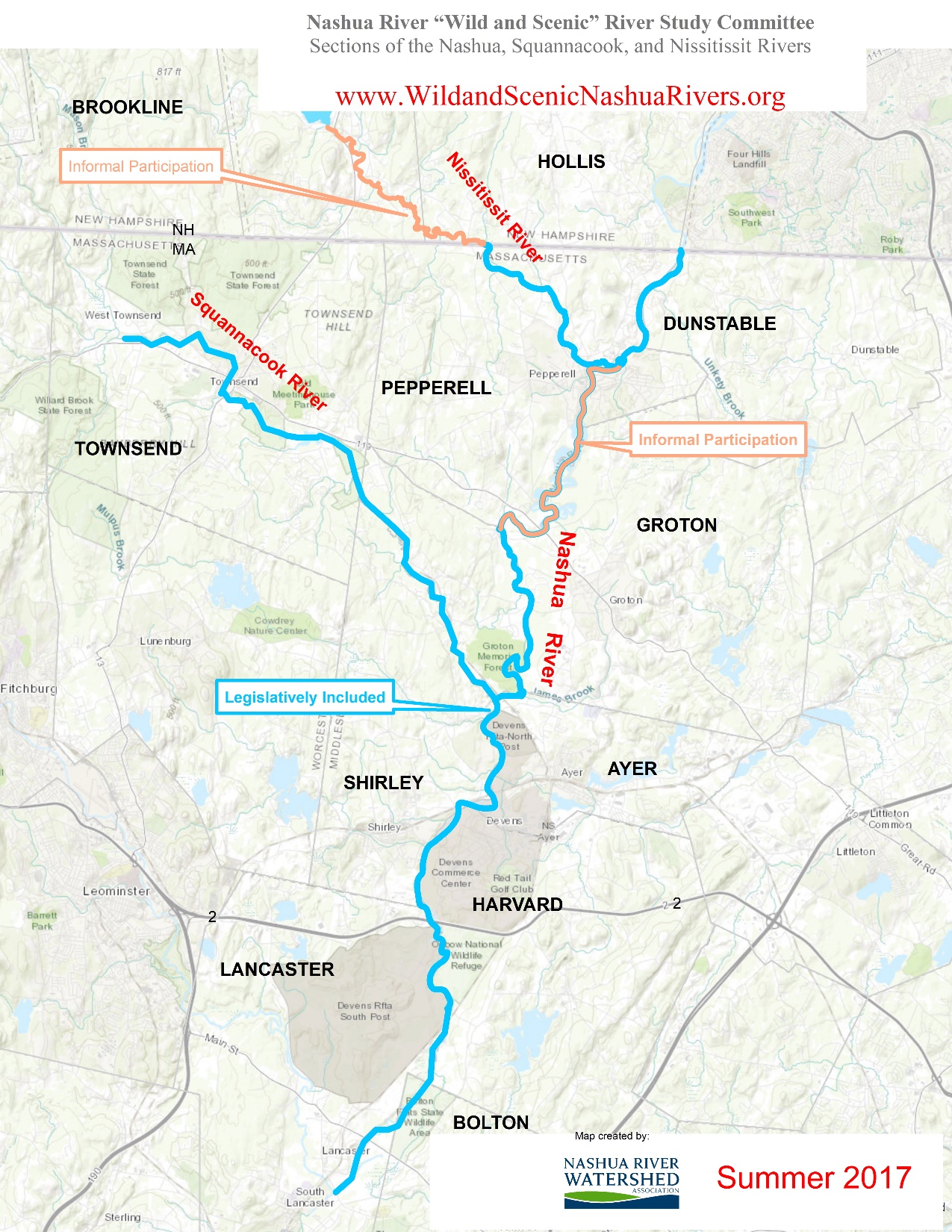 What is so special about these rivers?Outstandingly  Remarkable  Resource  Values
Recreation e.g: boating, trout stocking, bass fishing tournament.
Scenic & natural landscapes.






Ecological values including cold-water fisheries, ACECs, biodiversity & habitat.

Local cultural & industrial history e.g: reversal of Nashua from top 10 most polluted rivers in US.
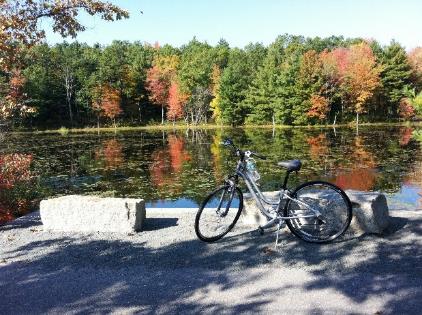 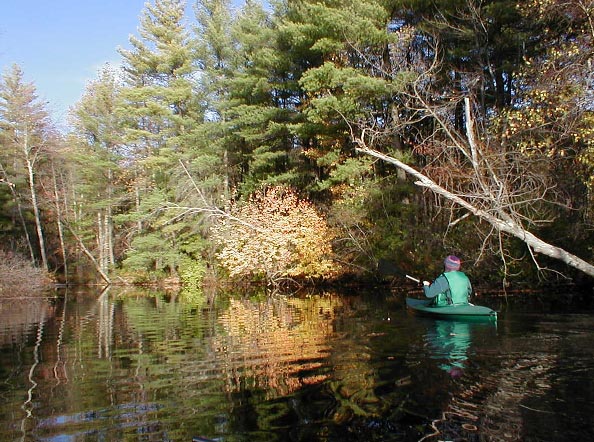 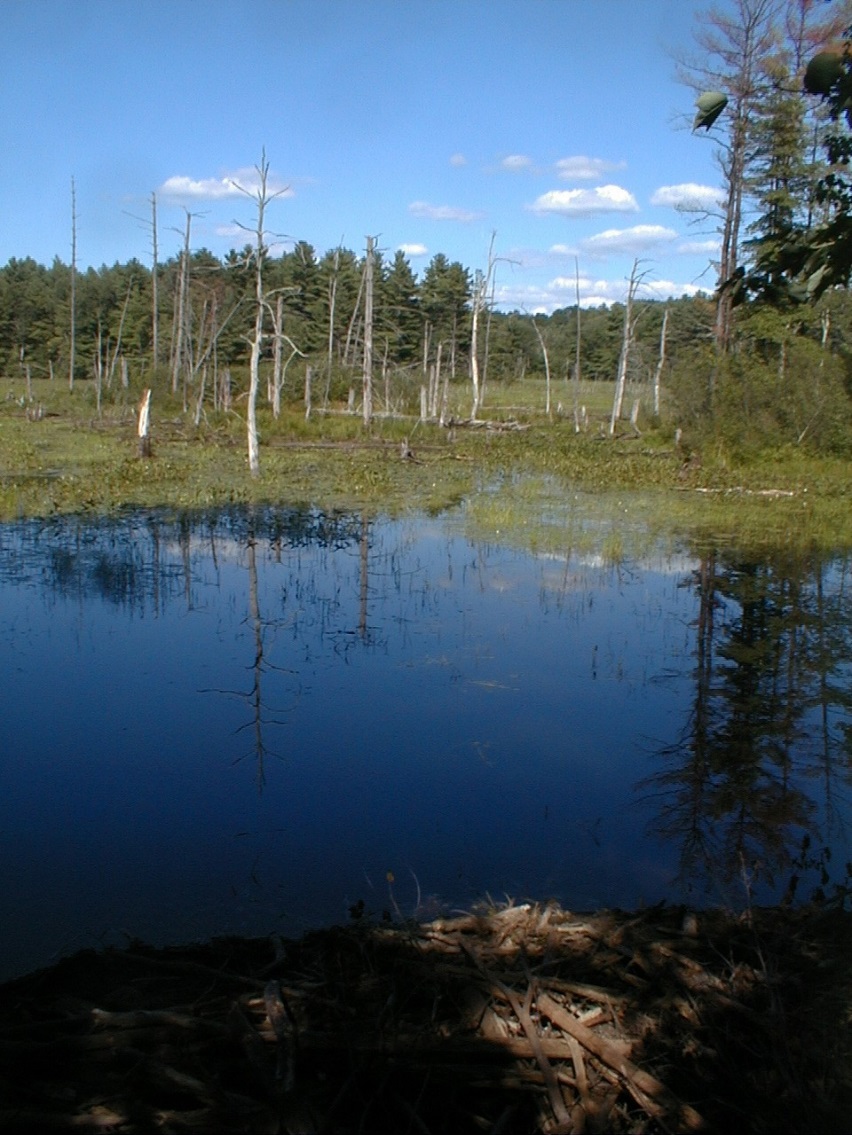 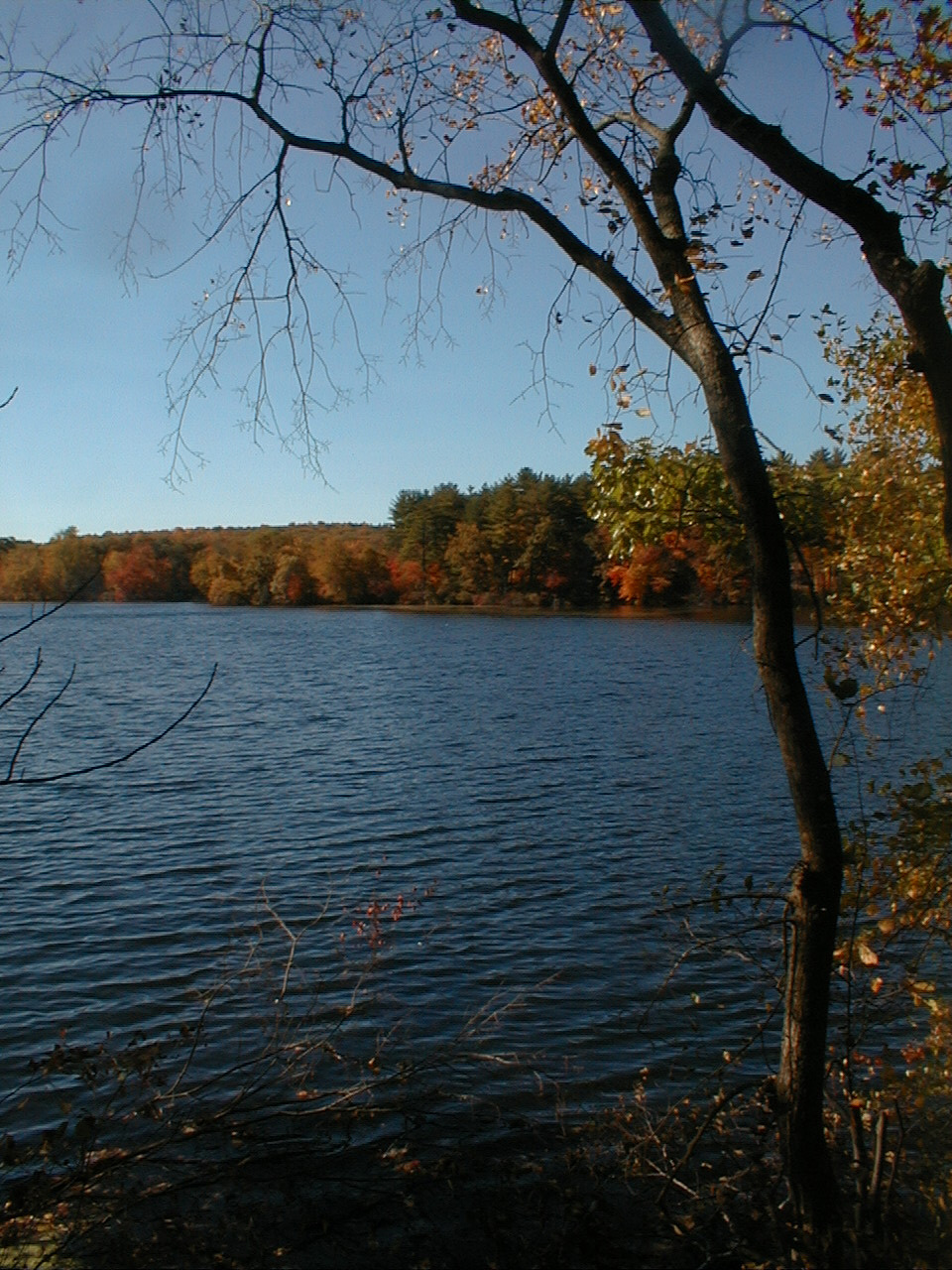 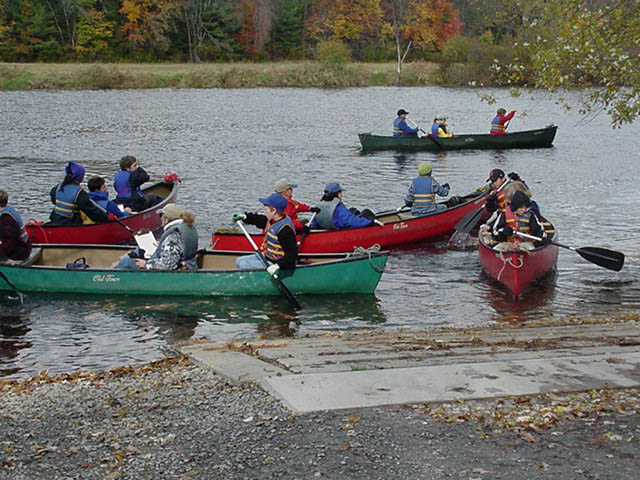 Why is the Wild and Scenic River Study itself so valuable?
Opportunity for towns along these rivers to work together to protect their shared regional resources.

Provides towns with structure, expertise and funding  to identify needs, set goals and implement the Management Plan to maintain & protect these rivers.

Entirely voluntary & locally determined process.
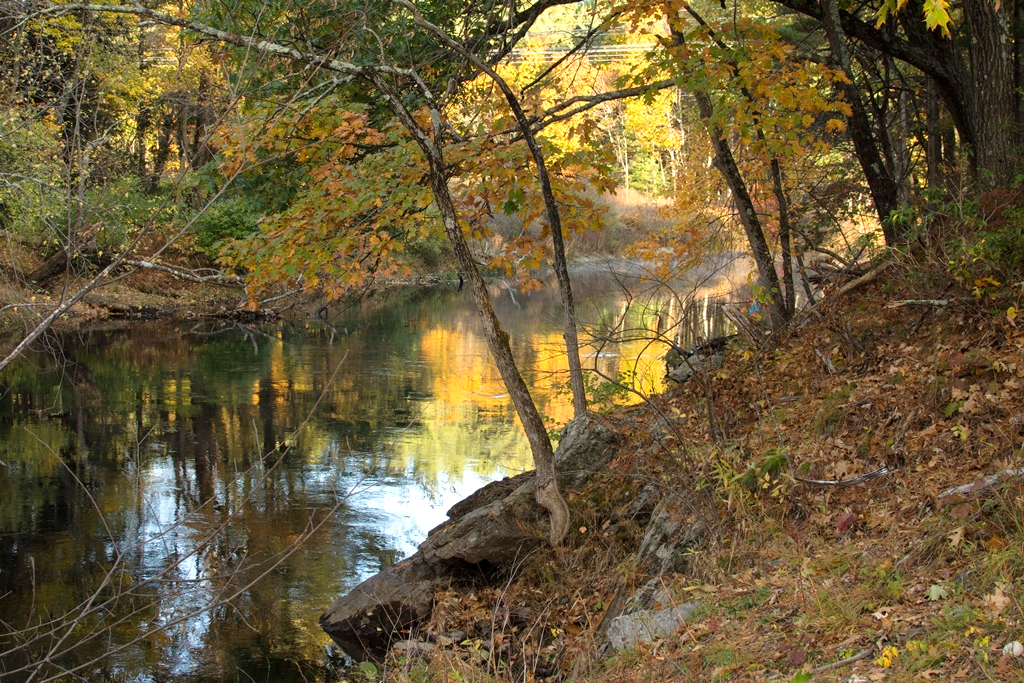 Nashua River - Ayer
What would Wild & Scenic designation achieve?
Granted only if Study process demonstrates both outstanding resources & local commitment to protect them. 


Prohibits new federally-licensed dams and harmful diversions. Ensures no adverse impacts from future federally-funded /-permitted water resource projects. 


Directed by a locally-based “coordinating council,” which would oversee river management plan implementation through voluntary measures.


Qualifies these river segments for annual federal NPS funds. And, Wild and Scenic status often leverages additional funds (eg: priority status on grant applications).
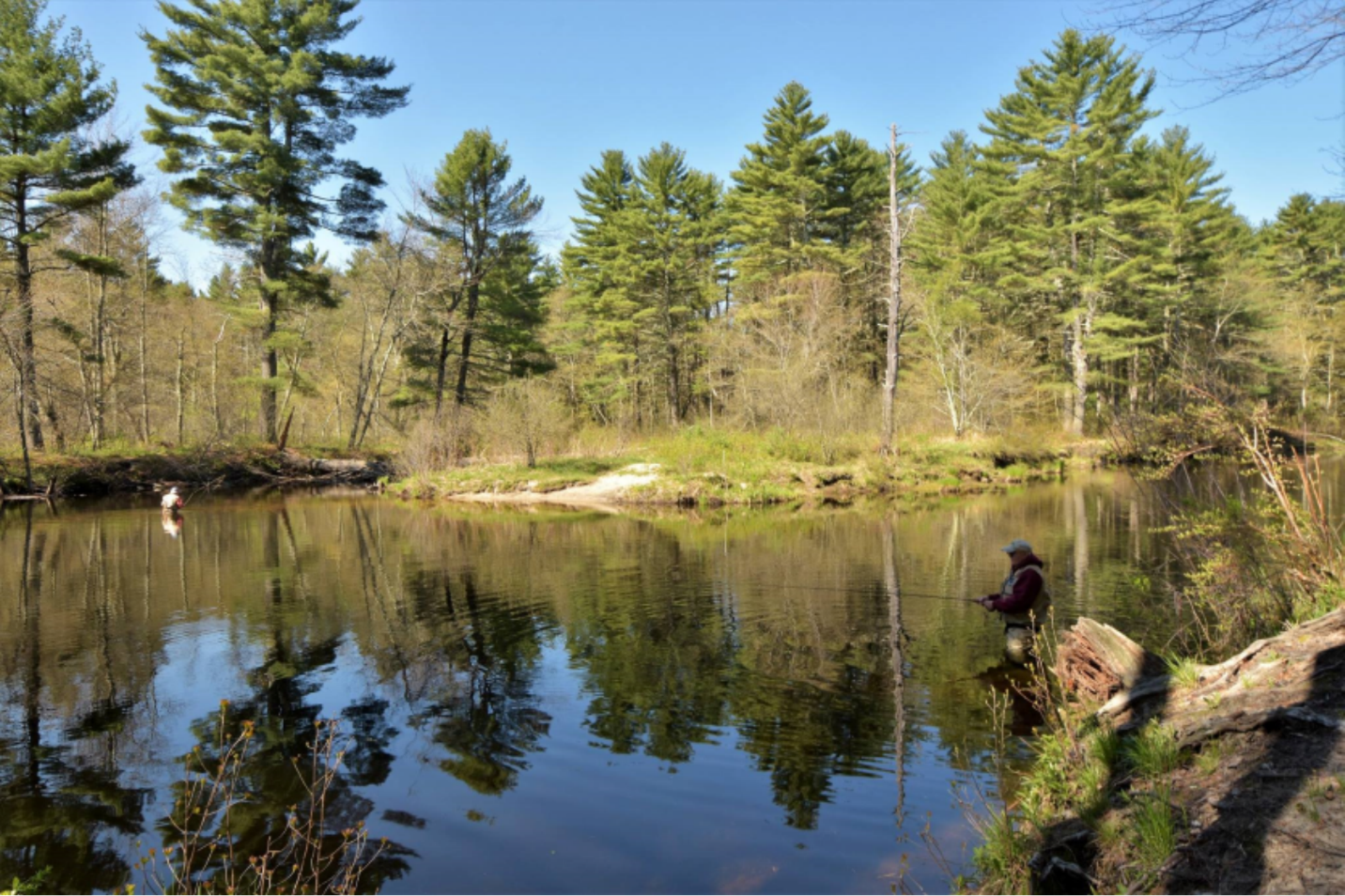 Nissitissit River – Pepperell
What the Study and Designation DOES  NOT  DO:
Does not: 
	lead to federal acquisition, establish a federal park              	or put land under federal control, force any 	changes in the local process of land-use decision-	making, nor change any existing land uses. 

No impact on existing dams.

No affect on hunting and fishing laws.

No restricted river access & does not require public access to private land.
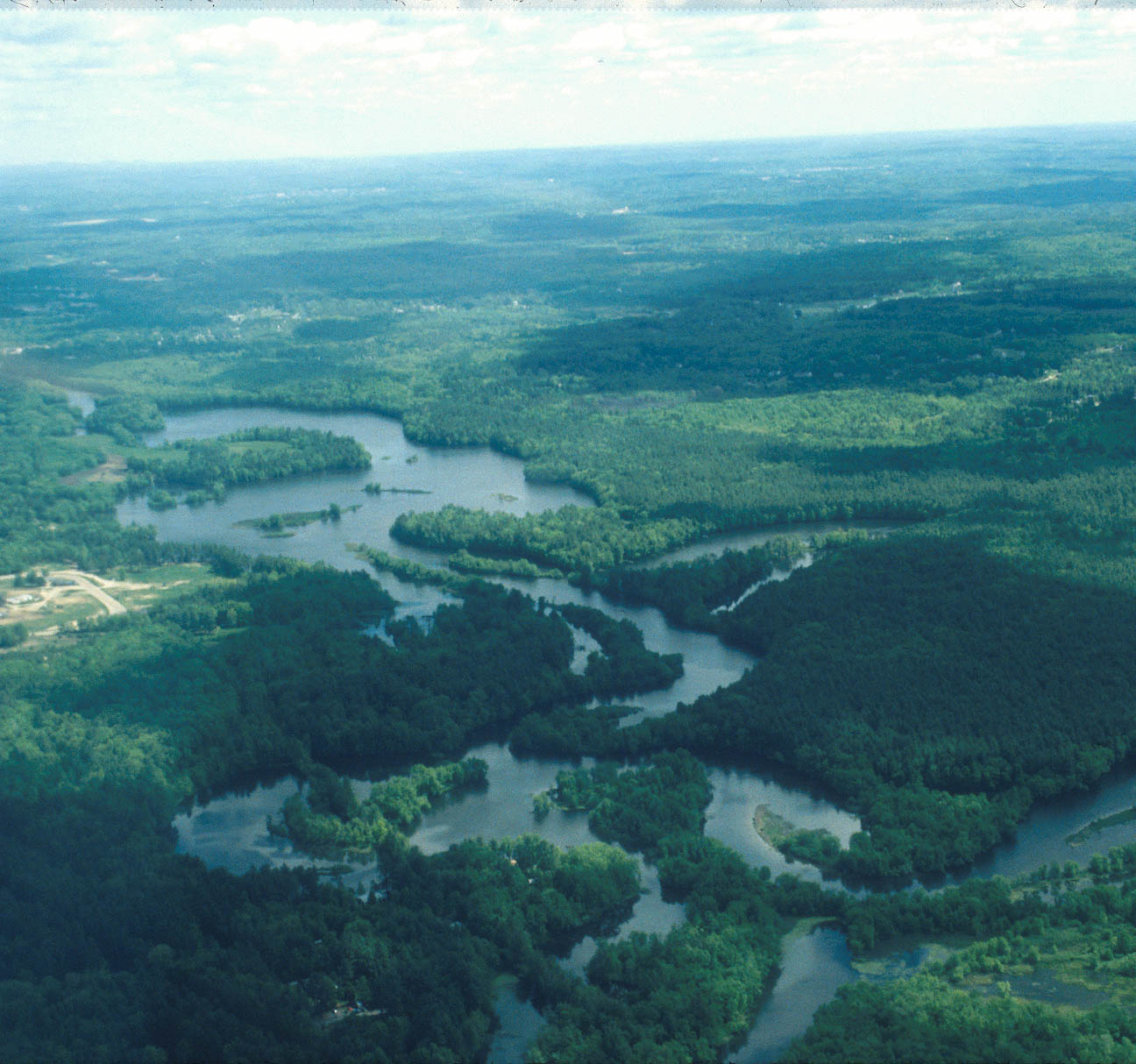 Next Steps for the Study Committee
Outreach & Outstandingly Remarkable Resource Values     sub-committees will reach out to town boards, interested individuals & local organizations to gather relevant information.

Drafts of Study Committee’s work--the draft Management Plan-- will be publically shared for further input and feedback.

Each town’s BoS must vote to put the draft Management Plan on their town’s meeting agenda along with the topic of Designation.

Formal town spring 2018 Annual Meeting votes in participating towns to determine whether towns agree with Designation and accept the draft Management Plan.
Nashua River - Harvard
Questions?
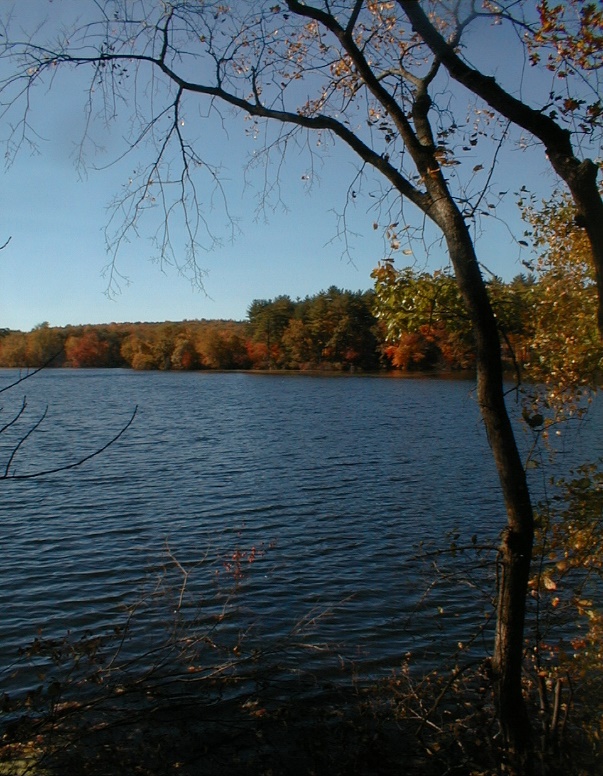 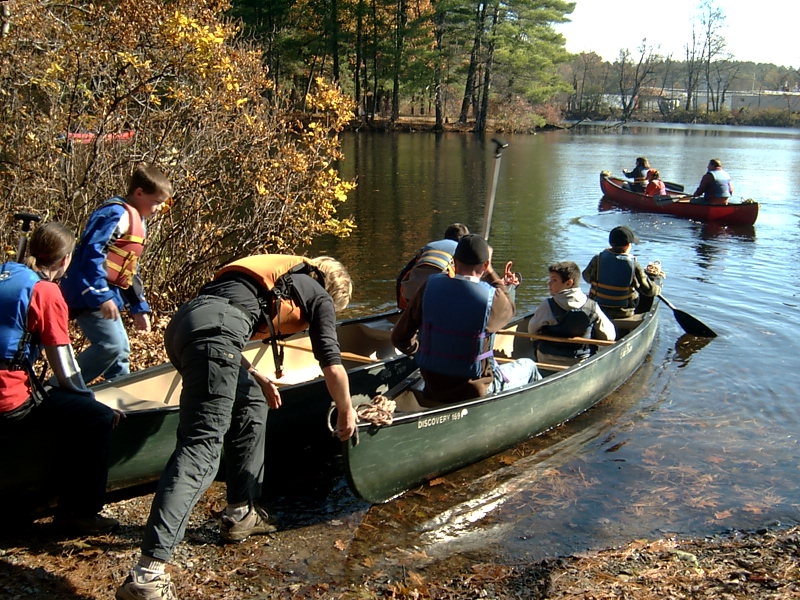 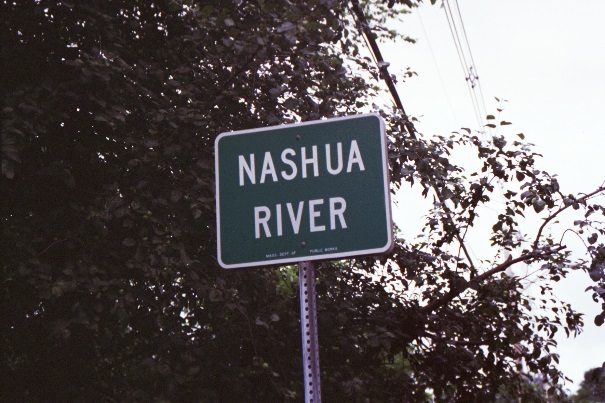 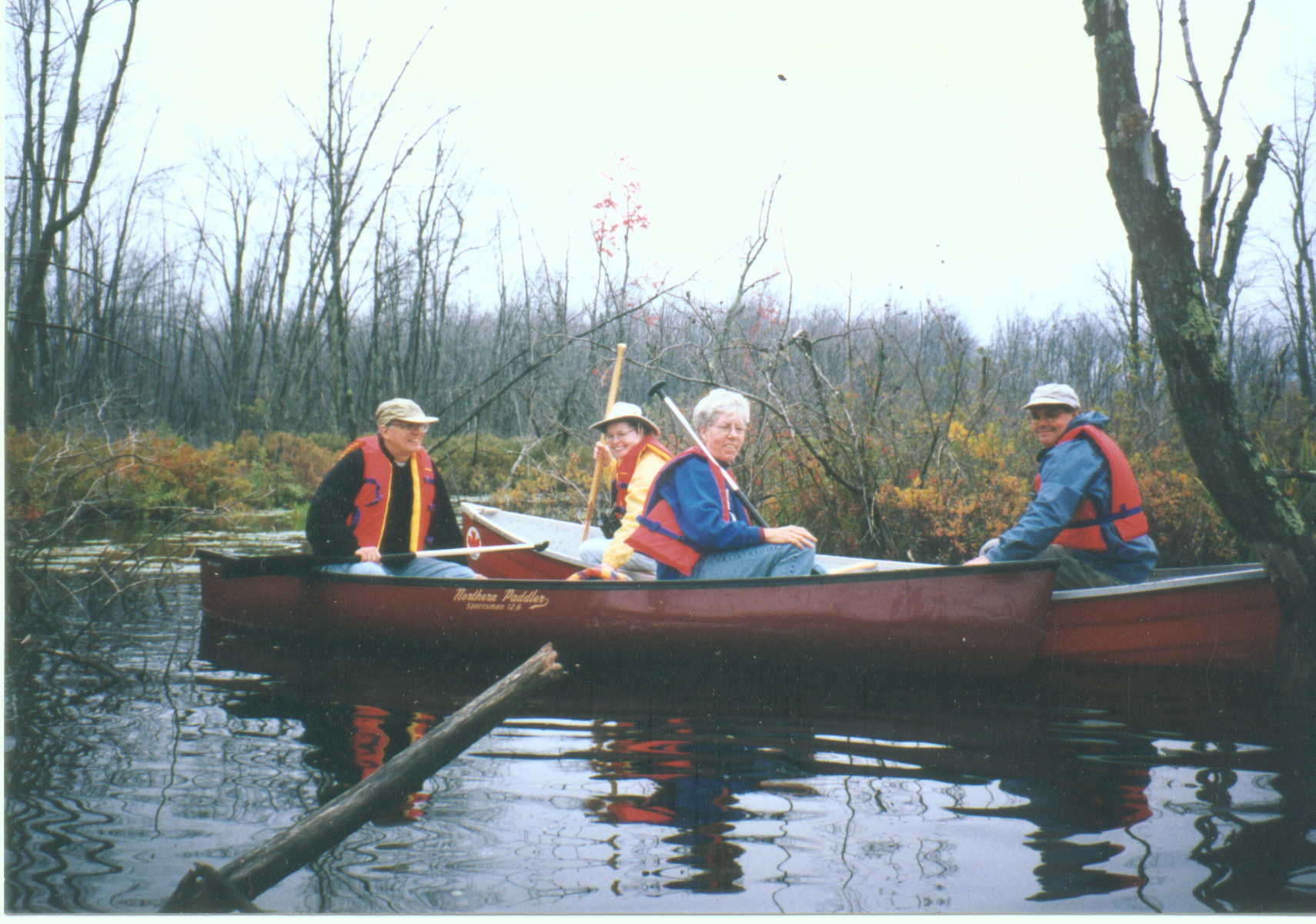 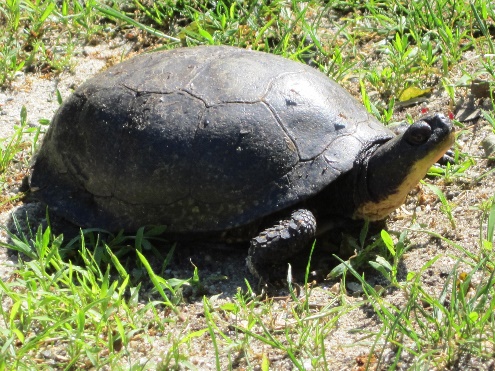 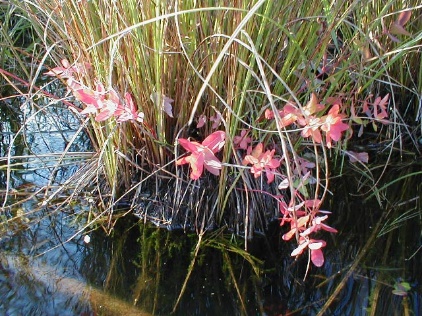 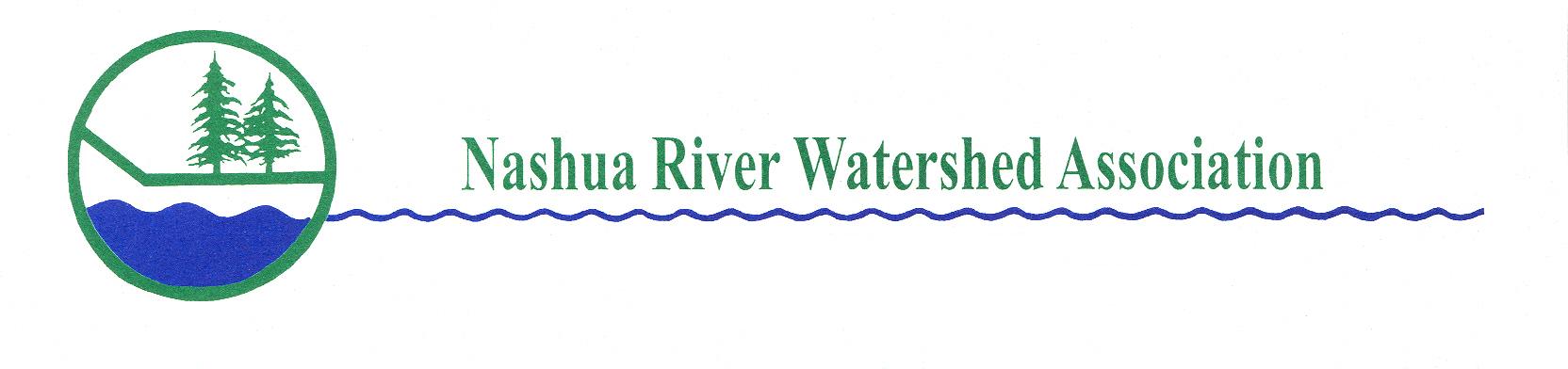 CONTACT US

See http://WildandScenicNashuaRivers.org

At Nashua River Watershed Association (NRWA)
Al Futterman, Land Programs and Outreach Director
    (978) 448-0299

		At National Park Service (NPS)
Jamie Fosburgh, Northeast Region Rivers Program             New England Team Leader
    (617) 223-5191
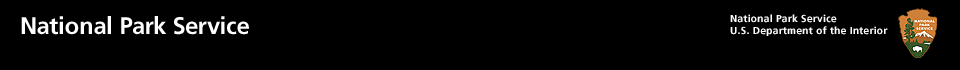 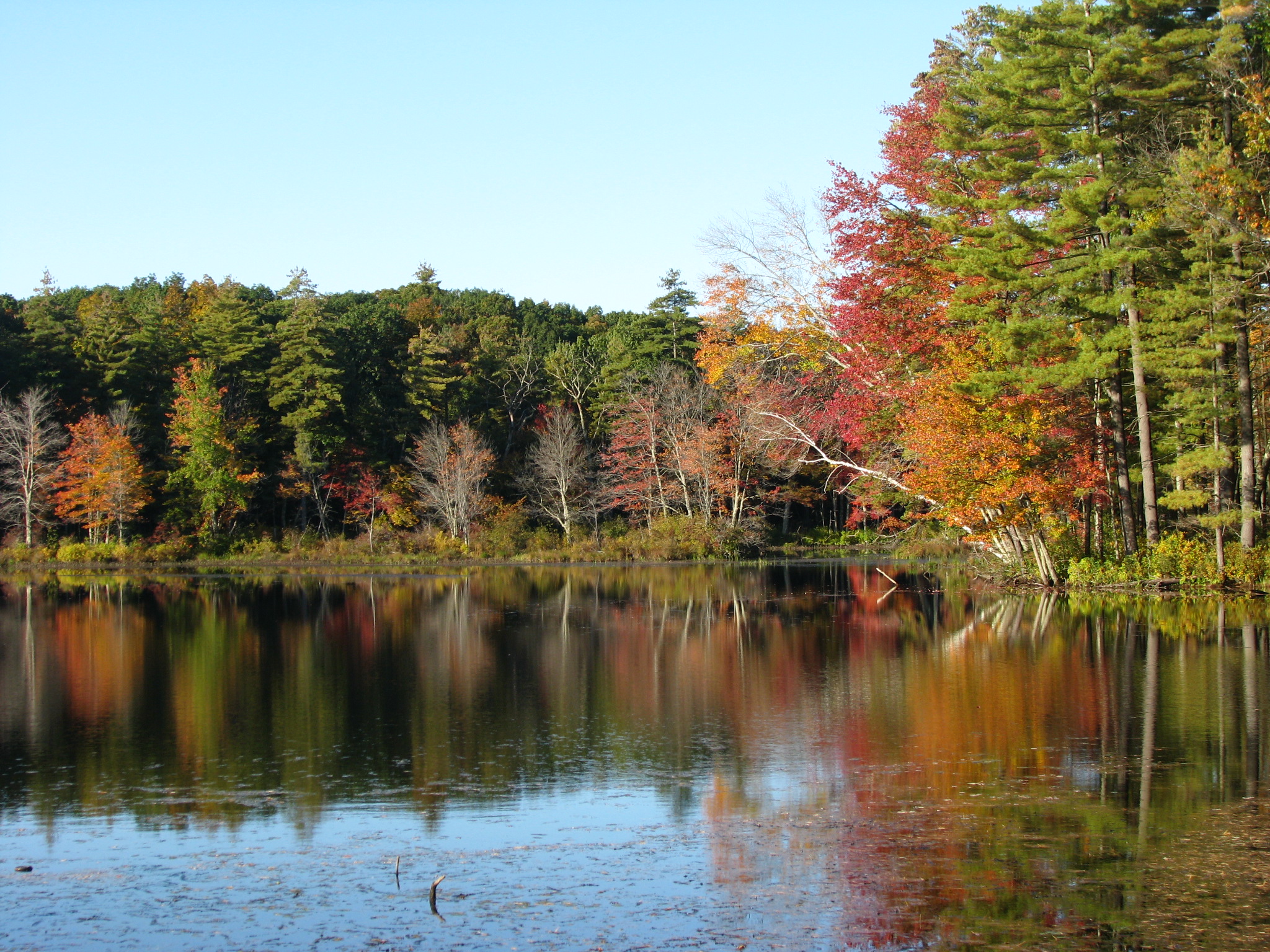 Photo Credits for Slides x, v, y: Cindy Knox. Photo Credits for Slides x, v: NRWA Archives.